How Policies Adopted at the National or Local Level to Blunt the Spread of the Virus are Working
By: Kashif Zaheer
08 October2020
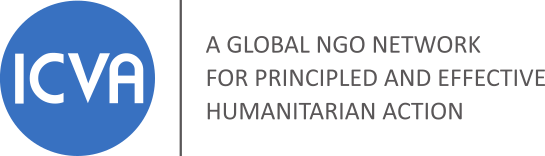 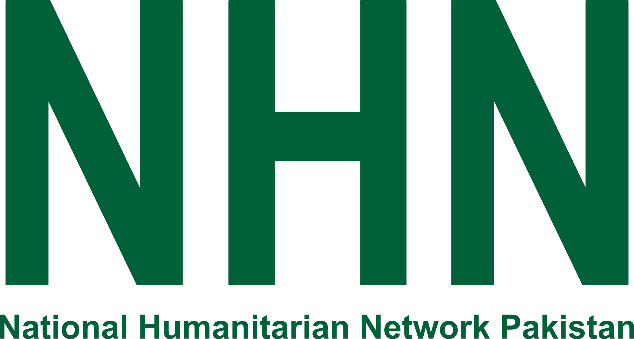 Presenter
Mr. Kashif Zaheer did his degree in Public Policy from NDU and worked almost for two years at the same institution as a faculty member. He joined parliament as legislative advisor and served the previous government in many legislative issues. Nowadays he is working as a faculty member at Riphah International University, Islamabad. In addition he is also the founder of Center of Policy Analysis and development. Recently he was spokesperson for Universities consortium against covid-19. By recognizing his efforts as an activist and social mobilizer he has been appointed as chairman of the Global Youth Association.
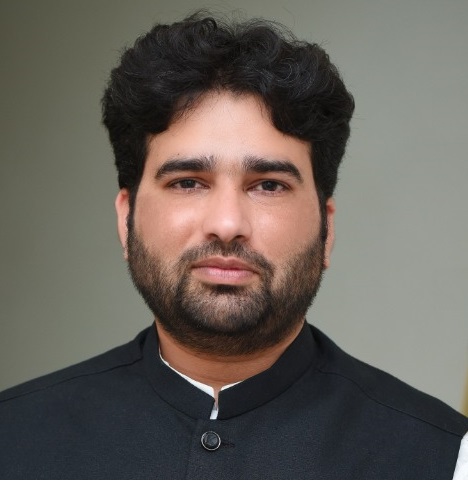 Background
On 27 February 2020, Pakistan reported its first two patients of COVID-19 who traveled back to Pakistan. 
WHO enforced Pakistan to take severe action
Pakistan closes its border with Iran and China
CAA started screening at airports and started quarantine
The National Action Plan for The Corona Virus Disease (COVID-19) Pakistan  
Campaigns traditional media and social media outlets to increase awareness
Issues and response
Inconsistent implementation of immigration policies at Airports
PPES and testing kits
Inconsistent implementation of government policies
False information
Judicial Activism
Black-market selling of protective goods to the public
lockdown cities and markets 
Package worth 900 billion Pakistani rupees for low income groups
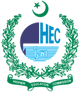 Reopening of Universities
June 23rd 2020
Higher Education Commission
Background
The government has decided that all educational institutions will be reopened in a planned and gradual manner.
The purpose of today’s meeting is to collect the views of the Vice Chancellors so that the Education Ministry and NCC can be informed accordingly.
We have organized this in the form of questions
QUESTIONS
When should universities be reopened? 15 July? Later? Earlier?
Should all universities be reopened at the same time?
Should all students return at the same time, or only a subset? Which subset?
What information should the university provide to returnees?
What protective arrangements/ SOPs are needed? Do we have them?
If only a subset of students returns, what should be the teaching system?
1
2
3
4
5
6
7
When Should Universities be Reopened?
HEC has surveyed the actions taken by universities in advanced countries. In all cases, the decision has been taken by each university separately, based on its conditions. 
Ideally, we would like a similar pattern in Pakistan.
HEC will provide overall guidance, based on international best practices, and Pakistan’s particular conditions, including the governmental directives. 
HEC will also communicate the views of the VCs to the government. 
The government has given advance notice that the order of closure of universities until 15th July is not likely to be extended. The VCs have to decided how to proceed beyond that date.
Reopening Issues
Minimum Preparedness Conditions
Stepwise reopening of universities, based on its conditions
Checklists of actions to be completed before reopening
Checklists of actions to be taken by returnees before reopening
Finalization of SOPs, and monitoring and control measures
Development of teaching plans for the new situation
1
2
3
4
5
6
9
Should All Universities Reopen Together?
To repeat, the VC and the Syndicate should make their own decisions. The following factors are relevant to this decision.
Epidemic behavior: the university cannot quarantine itself completely. A flare up in the surrounding area may spread to the university community through vendors, transport systems, local staff, and normal interactions.
Space constraints: how many students can be accommodated
Availability of required medical services, both on and off campus
Availability of essential supplies, including testing kits, PPEs, sanitization systems, thermal surveillance cameras
Clear policy and assignment of responsibility
Factors to Consider
Infection Thresholds could be established to guide decisions
Density Thresholds could be established to cap the number of returnees
There should be a designated hospital with adequate capacity
The university should have sufficient testing kits, PPEs, cameras, etc. 
The University should have a designated authority and monitoring system
University community should have contact information of essential personnel
1
2
3
4
5
6
11
Should All Students Return?
While practices vary, the common theme in most universities is to bring back only a subset of the students, based on space constraints, differential needs, and random selection.
In assessing the differential needs of students in Pakistan, a major issue is connectivity. High priority has to be given to those who lack connectivity.
Other considerations include the needs of final year students, or students who need to use the laboratory or do practical work.
12
Whose Needs are More Urgent
University faculty and essential staff
Students with Connectivity issues
Final Year students, graduate students
Students with house jobs or other practical requirements. 
Students with lab requirements (e.g., science, medicine, engineering)
All other students
1
2
3
4
5
6
13
Illustrative Reopening Schedule
14
Can Students/ Faculty Decline?
Provincial governments stated that more than 60 per cent of families are willing for their children to return to schools and universities despite the virus. This means that some may wish not to return.
The views of faculty members were not obtained but it is possible that some may wish to decline. 
The decision on how to handle this is up to the university
However, many universities allowed students the option to decline, and instead offered them with a menu of alternative options for continuing their studies
What Information to Prepare?
The overall operations of all organizations have been affected dramatically by the adaptation to the pandemic. Faculty and students will not be returning to the old arrangements. Entry will be restricted. Protocols will be in place. New teaching options will need to be explored. It is important to share all issues systematically and openly with returnees. Universities will need an effective and sustained information flow for the entire academic community in the days to come.
A checklist is attached to provide a starting point.
16
What Information Will Returnees Need?
Invitation Letter
Affidavit and Health Declaration
Arrival procedure
Testing schedules and protocols
Medical facilities arranged, including Designated Hospital
Overall Covid management framework, contact information
1
2
3
4
5
6
17
What Guidance do Returnees Need?
Please read all information carefully
Decide if you agree to return, then sign affidavit and health declaration
Arrive at the designated time at the meeting point
What to do in case you have symptoms
There may be a changed environment; prepare a work plan.
Enter contact information in your database or phone
1
2
3
4
5
6
18
Topics for Orientation Session
Basic information on health and safety during Covid-19 pandemic
Changes in normal functioning of universities because of pandemic
Support facilities available
The teaching challenge after reopening and alternatives available
Useful contact information.
Questions
1
2
3
4
5
6
19
What Safety Arrangements are Needed?
HEC had issued an early set of guidelines to assist universities in protecting the safety and health of faculty, staff, and students. These can provide a starting point, but each university will need to update them in the light of its circumstances, and on the basis of accumulated evidence. 
The checklist is attached as a starting point. 
In order for these to be operationalized, universities will have to invest in relevant facilities. A checklist is provided to ensure that such facilities are in place.
There is a need to maintain strict surveillance over those who travel in and out of campus because of the possibility of attracting the virus. This includes service staff, transport staff, and day scholars.
Checklist of Safety SOPs
Wear a mask in public places, maintain good hygiene practices
Observe social distancing and prescribed protocols for public places
Regularly review updates on virus and safety policies
Use biometric identifiers or swipe cards when required
Maintain a daily contact diary.
In case of symptoms, follow prescribed proceduresphone
1
2
3
4
5
6
21
Checklist of Support Arrangements
Placement of “distancing marks” in public places
Medical facilities, including campus doctors and designated hospital
Space allocation policies (hostels, classrooms) based on social distancing
Daily updates based on review of virus behavior (country, district, campus)
Awareness campaign.
Regular contact with those working from home
1
2
3
4
5
6
22
What are the Options for Teaching?
In most places around the world, only a subset of students have been allowed or encouraged to return to campus, even in Fall Semester 2020
There is some uncertainty, but the likelihood is that Pakistani universities will have to make similar decisions.
Because some students will not return immediately, online education may have to continue, but in a blended form.
Quality issues in online and blended education will need to be addressed.
Universities need to distinguish between what (and who) can and cannot be taught online, so that only that arrangements are made for the latter.
Exams may also combine online and in-class components.
Checklist of Support Arrangements
Distinguish between what can and cannot be taught online
Blended mode will be needed to accommodate returnees and others
The Online Readiness conditions will need to be strengthened
To accommodate smaller classes, work hours may have to be extended
Classrooms assignments, staggering, or splitting will be needed.
Exams may have to be a combination of MCQs, online, and in-class
1
2
3
4
5
6
24
Summary
VCs who are trying to decide when to reopen after 15 July can look at the considerations used by international institutions. These include:
The state of the epidemic in their region: Where the incidence of new cases and deaths is high, universities have tended to delay or defer the decision.
University’s own preparedness: Universities have retooled their infrastructure and policies to prepare campuses for reopening
Student demand: if student demand is high, it has led to faster responses.
25
Q & A